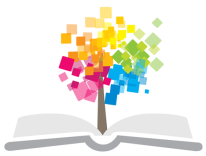 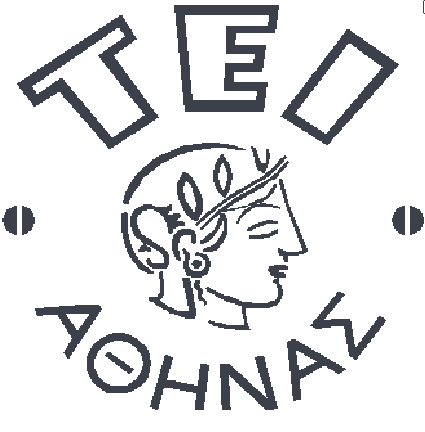 Ανοικτά Ακαδημαϊκά Μαθήματα στο ΤΕΙ Αθήνας
Εκπαιδευτική Τεχνολογία & Διδακτική της Πληροφορικής
Ενότητα 7:Αξιολόγηση εκπαιδευτικού λογισμικού
Κλειώ Σγουροπούλου
Τμήμα Μηχανικών Πληροφορικής Τ.Ε.
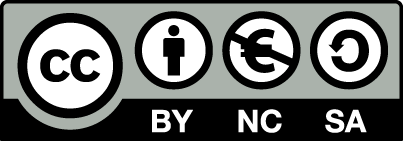 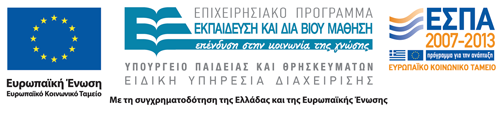 Αξιολόγηση ΕΛ 1/2
Συστηματική προσπάθεια συγκέντρωσης και ερμηνείας πληροφοριών, βασισμένων σε ορισμένες αρχές με τις οποίες υπολογίζεται η αξία μιας εκπαιδευτικής εφαρμογής, ενταγμένης σε ένα συγκεκριμένο εκπαιδευτικό σύστημα
Υποστηρίζει τη διαδικασία ανάπτυξης και αποτελεί υποχρεωτικό στάδιο πριν τη διάθεση του λογισμικού στην εκπαιδευτική κοινότητα
Μέσο ανατροφοδότησης της εκπαιδευτικής διαδικασίας
Διακρίνεται σε
Ενδιάμεση ή διαμορφωτική (formative)
Τελική ή αθροιστική (summative)
1
Αξιολόγηση ΕΛ 2/2
Ενδιάμεση / Διαμορφωτική
Αποτελεί μέσο για τη συνεχή εκτίμηση των στόχων της διδακτικής διαδικασίας
Τελική / Αθροιστική
Αποτελεί μέσο για την εκτίμηση του τελικού μαθησιακού αποτελέσματος σε συνάρτηση με τους σκοπούς που έχουν τεθεί από το διδάσκοντα
Σημαντική η απόκτηση τεχνικών και παιδαγωγικών γνώσεων και δεξιοτήτων από μέρους των εκπαιδευτικών, που θα τους καθιστούν ικανούς να κάνουν τις καλύτερες δυνατές επιλογές και χρήσεις του υπάρχοντος λογισμικού
2
Σκοπός – Στόχοι Αξιολόγησης 1/2
Σκοπός 
Η εξέταση του μαθησιακού εκπαιδευτικού λογισμικού σε περιβάλλον διαλογικών πολυμέσων για την εξασφάλιση όσο το δυνατόν καλύτερου τρόπου μάθησης, ως αποτέλεσμα της χρήσης του, με μεθοδολογία και τρόπο που εξασφαλίζει το σχολικό περιβάλλον, σύμφωνα με τις γενικές παιδαγωγικές και διδακτικές αρχές που προβλέπει
Στόχοι
Διερεύνηση της δυνατότητας του λογισμικού να ανταποκριθεί στις απαιτήσεις του εκπαιδευτικού σκοπού και των στόχων τους οποίους πρέπει να ικανοποιήσει
Η εστίασή του ειδικά σε θέματα σχετικά με τον εκπαιδευτικό σχεδιασμό
Η διευκόλυνση της αναγνώρισης και της αξιολόγησης των επιθυμητών χαρακτηριστικών του σχεδιασμού
3
Σκοπός – Στόχοι Αξιολόγησης 2/2
Στόχοι
Η ανταπόκρισή του στις τεχνικές απαιτήσεις ενός λογισμικού διαλογικών πολυμέσων
Η ικανότητά του να ανταποκριθεί στις απαιτήσεις του σχολικού περιβάλλοντος για ένταξή του με τρόπο που να εξασφαλίζει την παραγωγή και μεταφορά γνώσης
Η ενστέρνισή του ως μαθησιακό εργαλείο από τους φυσικούς φορείς της γνώσης, τους εκπαιδευτικούς και τους μαθητές
Η διευκόλυνση με ευέλικτο τρόπο της αποκάλυψης των νεωτεριστικών χαρακτηριστικών του
Η αποτίμηση του μαθησιακού αποτελέσματος
4
Μεθοδολογίες Αξιολόγησης 1/5
Μεθοδολογίες Ερευνητικής Αξιολόγησης
Αξιολόγηση σχεδιασμού αλληλεπίδρασης
	Βασίζεται στην αξιολόγηση της πρακτικότητας – χρηστικότητας του λογισμικού και της φιλικότητας προς το χρήστη
Αξιολόγηση σχεδιασμού συμμετοχής του χρήστη
	Βασίζεται στη συνεργασία με το χρήστη. Ο ερευνητής εξηγεί τι είναι εκείνο που τον ενδιαφέρει και ο χρήστης βοηθά, υποδεικνύει περιοχές συζήτησης και ανταποκρίνεται στα πορίσματα του ερευνητή
5
Μεθοδολογίες Αξιολόγησης 2/5
Μεθοδολογίες Ερευνητικής Αξιολόγησης
Τυποποιημένη αξιολόγηση
	Χρησιμοποιείται για τον προσδιορισμό και τη βελτίωση στόχων και μεθόδων ώστε να κατανοηθούν ευκρινέστερα ποια είναι τα σημαντικά θέματα στην ανάπτυξη του ΕΛ
	Ποιοτική τυποποιημένη αξιολόγηση
Είναι περιγραφική
Ασχολείται περισσότερο με τη διαδικασία παρά με το αποτέλεσμα
Τα δεδομένα αναλύονται επαγωγικά
Η κατανόηση της ουσιαστικής σημασίας
Αξιολόγηση μελέτης περίπτωσης
6
Μεθοδολογίες Αξιολόγησης 3/5
Μέθοδοι που στηρίζονται στην αλληλεπίδραση των σχέσεων μαθητή – δασκάλου – σχεδιαστή λογισμικού 
Επισκόπηση προϊόντων
Τυποποιημένες μέθοδοι
	Βασίζεται στη χρήση τυποποιημένων εργαλείων συλλογής δεδομένων από τους αξιολογητές όπως ερωτηματολόγια, λίστες χαρακτηριστικών και ιδιοτήτων, ειδικοί πίνακες εργασιών, κ.ά. Οι αξιολογητές κατανέμονται σε κατηγορίες (παιδαγωγοί, ειδικοί γνωστικού αντικειμένου, τεχνικοί, μαθητές)
	Η αξιολόγηση μπορεί να είναι συνδυασμός ποσοτικής και ποιοτικής αξιολόγησης
Παρατήρηση κατά τη χρήση εκπαιδευτικού λογισμικού
	Αποσκοπεί στην αναγνώριση και αναζήτηση λύσεων σε προβλήματα χρηστικότητας που προέρχονται από το σχεδιασμό του λογισμικού. Έμφαση στο γνωστικό προσανατολισμό
7
Μεθοδολογίες Αξιολόγησης 4/5
Μέθοδοι που στηρίζονται στην αλληλεπίδραση των σχέσεων μαθητή – δασκάλου – σχεδιαστή λογισμικού 
Αποτίμηση μαθησιακού αποτελέσματος
	Ζητείται
Να αποδειχθεί η καταλληλότητα ή μη του ΕΛ που αξιολογείται για την κάλυψη των εκπαιδευτικών στόχων βάσει των οποίων υλοποιήθηκε
Να αποδειχθεί η αποδοχή και η αξιοποίηση από μέρους των εκπαιδευτικών του συγκεκριμένου λογισμικού
	Ερευνούμενος πληθυσμός είναι και οι εκπαιδευτικοί που χρησιμοποιούν το ΕΛ
	Εργαλεία: Συνεντεύξεις, γραπτές δοκιμασίες, παρατήρηση, ερωτηματολόγια, βαθμολογίες εκπαιδευτικού
8
Μεθοδολογίες Αξιολόγησης 5/5
Συνήθως χρησιμοποιούνται οι μέθοδοι της ποσοτικής και ποιοτικης τυποποιημένης αξιολόγησης
Βασικό εργαλείο: καλά δομημένο ερωτηματολόγιο για κάθε κατηγορία αξιολογητών
Δίνει αποτελέσματα αξιόπιστα και ικανοποιητικά σε ποιότητα και ποσότητα σε μικρό σχετικά χρονικό διάστημα
9
Ποσοτική Τυποποιημένη Αξιολόγηση 1/15
Αξιολογήσιμα χαρακτηριστικά από τους εκπαιδευτικούς
Απαιτήσεις υλικού και λογισμικού συστήματος
Επεξεργαστής μνήμης
Μνήμη
Ταχύτητα CD-ROM
Χωρητικότητα δίσκου
Χαρακτηριστικά οθόνης
Δυνατότητες δικτύου
Ιδιαίτερες απαιτήσεις λογισμικού σε υλικό και λογισμικό λειτουργικού συστήματος
10
Ποσοτική Τυποποιημένη Αξιολόγηση 2/15
Αξιολογήσιμα χαρακτηριστικά από τους εκπαιδευτικούς
Αξιολόγηση διδακτικού στόχου
Υλοποίηση στόχων με την αξιοποίηση του λογισμικού
Μεταφορά γνώσης
Εφαρμογή γνώσης
Διδασκαλία δεξιοτήτων
Προσφορά διερευνητικής μάθησης
Μεθοδολογία εκτέλεσης ερευνητικής εργασίας
Υποβοήθηση ομαδικής εργασίας
11
Ποσοτική Τυποποιημένη Αξιολόγηση 3/15
Αξιολόγηση διδακτικού στόχου
Επίτευξη στόχων κατά τη διάρκεια της διδακτικής ώρας ή σειράς μαθημάτων
Η ποικιλία δεξιοτήτων που διδάσκονται πρέπει να συμπίπτει με αυτή των διδακτικών στόχων
Οι στόχοι πρέπει να μπορούν να καλυφθούν στο χρόνο που έχει διατεθεί
Οι στόχοι, οι σκοποί και τα στάδια να είναι σαφή για το μαθητή
Οι εργασίες να είναι αντίστοιχες με τις ανάγκες του μαθητή
Οι μαθητές να έχουν τη δυνατότητα να εντοπίσουν τους στόχους και τους σκοπούς και να φτιάξουν το δικό τους προσωπικό πλάνο επιτευγμάτων
Ο στόχος των μαθησιακών δραστηριοτήτων πρέπει να επιτυγχάνεται
12
Ποσοτική Τυποποιημένη Αξιολόγηση 4/15
Αξιολογήσιμα χαρακτηριστικά από τους εκπαιδευτικούς
Εκπαιδευτικό περιεχόμενο
Οργάνωση γνώσης
Η γνώση πρέπει να προσφέρεται σε εύρος κατάλληλο για το εκπαιδεύσιμο κοινό
Η γνώση πρέπει να προσφέρεται σε βήματα κατάλληλα για το εκπαιδεύσιμο κοινό
Καταλληλότητα
Το περιεχόμενο πρέπει να είναι απαραίτητο για την ομάδα χρηστών στην οποία απευθύνεται και να προσφέρει επαρκή ποικιλία θεμάτων
Το περιεχόμενο και η εμπειρία είναι αυθεντικά για το μαθητή
13
Ποσοτική Τυποποιημένη Αξιολόγηση 5/15
Αξιολογήσιμα χαρακτηριστικά από τους εκπαιδευτικούς
Καταλληλότητα
Το εκπαιδευτικό περιεχόμενο πρέπει να είναι κατάλληλο για το εκπαιδεύσιμο σύνολο και να αντιστοιχεί στην ηλικία του
Η διδακτική στρατηγική ανταποκρίνεται στους σκοπούς του εκπαιδευτικού λογισμικού
Η ύλη σχετίζεται στενά με τους εκπαιδευτικούς στόχους
Πληρότητα και ακρίβεια
Ενδιαφέρον και παρακίνηση του μαθητή
Ανάπτυξη εργασιών
Χρήση διαδικτύου
14
Ποσοτική Τυποποιημένη Αξιολόγηση 6/15
Αξιολογήσιμα χαρακτηριστικά από τους εκπαιδευτικούς
Δομή και μορφή εκπαιδευτικού περιεχόμενο
(Κατάλληλο διδακτικό υπόβαθρο, Παραδείγματα – πρακτική,
Διαθεματικότητα)
Παροχή πληροφοριών για εκτέλεση συγκεκριμένων διεργασιών
Εξάσκηση σε διεργασίες μέσα από ασκήσεις
Κατανόηση διεργασιών μέσα από παραδείγματα
Επανατροφοδότηση σε ζητούμενες απαντήσεις
Αναλυτική περιγραφή της ζητούμενης απάντησης μέσα από την επανατροφοδότηση
Παροχή επανατροφόδότησης για την αντιμετώπιση αποριών, προβλημάτων και ερωτήσεων του μαθητή
Διαθεματική προσέγγιση του γνωστικού αντικειμένου
15
Ποσοτική Τυποποιημένη Αξιολόγηση 7/15
Αξιολογήσιμα χαρακτηριστικά από τους εκπαιδευτικούς
Συμμόρφωση
Μοντέλα θετικών ρόλων για τους μαθητές – στόχους
Ασφάλεια
Αξιοπιστία και ασφάλεια λογισμικού σε φυσιολογική λειτουργία
Ποιότητα γραφής
Το ΕΛ δεν περιέχει ορθογραφικά ή συντακτικά λάθη
Το στυλ είναι καθαρό, ακριβές και κινεί το ενδιαφέρον
Διάλογος με τον υπολογιστή
Τρόπος απάντησης κατάλληλος για την ηλικία των μαθητών και την ικανότητά τους
16
Ποσοτική Τυποποιημένη Αξιολόγηση 8/15
Αξιολογήσιμα χαρακτηριστικά από τους εκπαιδευτικούς
Διάλογος με τον υπολογιστή
Να υπάρχει ποικιλία από τρόπους απάντησης ώστε ένα ευρύ φάσμα απαντήσεων να μπορεί να γίνει αποδεκτό
Επεξήγηση λάθος απαντήσεων
Κατανοητός ο τρόπος απόκρισης σε κάθε ερώτηση
Δυνατότητα περισσότερων προσπαθειών απάντησης
Τυχαία σειρά ερωτήσεων
Χαρακτηριστικά γλώσσας και κειμένου
Επίπεδο και μορφή γλώσσας κατάλληλα για τους αποδέκτες του ΕΛ
Αποφυγή τεχνικών όρων, επαγγελματικής ορολογίας σχετικά με υπολογιστές
Ευανάγνωστα κείμενα
17
Ποσοτική Τυποποιημένη Αξιολόγηση 9/15
Αξιολογήσιμα χαρακτηριστικά από τους εκπαιδευτικούς
Σχεδιασμός ΕΛ
Επίπεδο δυσκολίας – Έλεγχος βήματος παράδοσης
Έλεγχος ροής ΕΛ από το χρήστη και όχι από εντολές χρόνου
Αποτελεσματική παρουσίαση για τη διατήρηση του ενδιαφέροντος και της συγκέντρωσης του χρήστη
Οδηγίες χρήσης
Άμεσα διαθέσιμες και εύκολα κατανοητές οδηγίες βοήθειας
Οδηγίες κατάλληλες για το επίπεδο χρηστών που καλούνται ή όχι ανάλογα με το επίπεδο εμπειρίας
18
Ποσοτική Τυποποιημένη Αξιολόγηση 10/15
Αξιολογήσιμα χαρακτηριστικά από τους εκπαιδευτικούς
Σχεδιασμός ΕΛ
Μορφή οθόνης
Κάθε οθόνη περιλαμβάνει κείμενο και οτικοακουστικό υλικό
Το κείμενο είναι μικρό κατά το δυνατόν, ώστε να ελκύει το ενδιαφέρον και να διευκολύνει το διάβασμα
Γενική αισθητική οθόνης
Διαλογικότητα (παθητική, ασήμαντη, ενεργητική, αναδραστική)
Ισορροπία επιπέδων διαλογικότητας
Ελαχιστοποίηση της περιπλοκότητας της αντίδρασης σε απαίτηση επιλογής από το μαθητή
19
Ποσοτική Τυποποιημένη Αξιολόγηση 11/15
Αξιολογήσιμα χαρακτηριστικά από τους εκπαιδευτικούς
Σχεδιασμός ΕΛ
Διαλογικότητα (παθητική, ασήμαντη, ενεργητική, αναδραστική)
Μαθητές ικανοί να πλοηγούν μέσα στο σύστημα
Το ΕΛ αντιδρά σε κάθε επιλογή του μαθητή
Επεξήγηση ειδικών λειτουργιών 
Αποδοχή ποικιλίας απαντήσεων του μαθητή στις ερωτήσεις
Ποικιλία επιπέδων δυσκολίας που εξαρτώνται από τις απαντήσεις του μαθητή
Είδος και ύφος διαλογικότητας (φύση διεπαφής, μέσο, τρόπος διαλογικότητας)
Ποιότητα διαλογικότητας
20
Ποσοτική Τυποποιημένη Αξιολόγηση 12/15
Αξιολογήσιμα χαρακτηριστικά από τους εκπαιδευτικούς
Σύστημα επικοινωνίας με το ΕΛ
Αλληλεπίδραση με το μαθητή
Ανατροφοδότηση
Διακλάδωση
Στοιχεία πολυμέσων
Κίνηση εικόνας
Προσομοιώσεις
Μηχανισμός παρέμβασης εκπαιδευτικού
Βαθμολόγηση και διαχείριση
Επανεκκίνηση
Τεχνικές διεύθυνσης και οργάνωσης
Συνοδευτικά Εγχειρίδια
21
Ποσοτική Τυποποιημένη Αξιολόγηση 13/15
Αξιολογήσιμα χαρακτηριστικά από τους τεχνικούς πολυμέσων
Προσαρμοστικότητα
Ενσωματωμένη νοημοσύνη
Καταλληλότητα της χρήσης για το μεμονωμένο χρήστη/ομάδα
Λειτουργικότητα
Αξιοπιστία
Αποδοτικότητα
Ικανότητα Υποστήριξης
Μεταφερσιμότητα
Παρουσίαση συσκευασίας
Δόμηση υλικού
Γραφικές παρουσιάσεις
Αισθητικές απόψεις
Εργονομία και χρήση των μέσων
22
Ποσοτική Τυποποιημένη Αξιολόγηση 14/15
Αξιολογήσιμα χαρακτηριστικά από παιδαγωγούς και ειδικούς της διδακτικής μεθοδολογίας
Ποιότητα της ανάλυσης
Ποιότητα σχεδίασης
Ποιότητα χρηστικότητας (δυνατότητα κατανόησης, μάθησης, λειτουργικότητα)
Επικοινωνία και χρησιμοποιούμενα μέσα
Παιδαγωγική αξιολόγηση
23
Ποσοτική Τυποποιημένη Αξιολόγηση 15/15
Αξιολογήσιμα χαρακτηριστικά από τους τεχνικούς πολυμέσων
Εκπαιδευτικό περιεχόμενο
Οργάνωση γνώσης
Ενδιαφέρον και παρακίνηση του μαθητή
Ανάπτυξη εργασιών
Χρήση διαδικτύου
Δομή και μορφή εκπαιδευτικού περιεχομένου
Ασφάλεια
Διάλογος με τον υπολογιστή
Σχεδιασμός ΕΛ
Οδηγίες χρήσης
Διαλογικότητα
Βαθμολόγηση και διαχείριση
Τεχνικές διεύθυνσης και οργάνωσης
Συνοδευτικά εγχειρίδια
24
Σημειώματα
Σημείωμα Αναφοράς
Copyright Τεχνολογικό Εκπαιδευτικό Ίδρυμα Αθήνας, Κλειώ Σγουροπούλου
2014. Κλειώ Σγουροπούλου. «Εκπαιδευτική Τεχνολογία & Διδακτική της Πληροφορικής. Ενότητα 7: Αξιολόγηση εκπαιδευτικού λογισμικού». Έκδοση: 1.0. Αθήνα 2014. Διαθέσιμο από τη δικτυακή διεύθυνση: ocp.teiath.gr.
Σημείωμα Αδειοδότησης
Το παρόν υλικό διατίθεται με τους όρους της άδειας χρήσης Creative Commons Αναφορά, Μη Εμπορική Χρήση Παρόμοια Διανομή 4.0 [1] ή μεταγενέστερη, Διεθνής Έκδοση.   Εξαιρούνται τα αυτοτελή έργα τρίτων π.χ. φωτογραφίες, διαγράμματα κ.λ.π., τα οποία εμπεριέχονται σε αυτό. Οι όροι χρήσης των έργων τρίτων επεξηγούνται στη διαφάνεια  «Επεξήγηση όρων χρήσης έργων τρίτων». 
Τα έργα για τα οποία έχει ζητηθεί και δοθεί άδεια  αναφέρονται στο «Σημείωμα  Χρήσης Έργων Τρίτων».
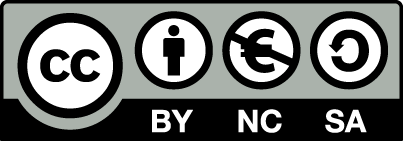 [1] http://creativecommons.org/licenses/by-nc-sa/4.0/ 
Ως Μη Εμπορική ορίζεται η χρήση:
που δεν περιλαμβάνει άμεσο ή έμμεσο οικονομικό όφελος από την χρήση του έργου, για το διανομέα του έργου και αδειοδόχο
που δεν περιλαμβάνει οικονομική συναλλαγή ως προϋπόθεση για τη χρήση ή πρόσβαση στο έργο
που δεν προσπορίζει στο διανομέα του έργου και αδειοδόχο έμμεσο οικονομικό όφελος (π.χ. διαφημίσεις) από την προβολή του έργου σε διαδικτυακό τόπο
Ο δικαιούχος μπορεί να παρέχει στον αδειοδόχο ξεχωριστή άδεια να χρησιμοποιεί το έργο για εμπορική χρήση, εφόσον αυτό του ζητηθεί.
Επεξήγηση όρων χρήσης έργων τρίτων
Δεν επιτρέπεται η επαναχρησιμοποίηση του έργου, παρά μόνο εάν ζητηθεί εκ νέου άδεια από το δημιουργό.
©
διαθέσιμο με άδεια CC-BY
Επιτρέπεται η επαναχρησιμοποίηση του έργου και η δημιουργία παραγώγων αυτού με απλή αναφορά του δημιουργού.
διαθέσιμο με άδεια CC-BY-SA
Επιτρέπεται η επαναχρησιμοποίηση του έργου με αναφορά του δημιουργού, και διάθεση του έργου ή του παράγωγου αυτού με την ίδια άδεια.
διαθέσιμο με άδεια CC-BY-ND
Επιτρέπεται η επαναχρησιμοποίηση του έργου με αναφορά του δημιουργού. 
Δεν επιτρέπεται η δημιουργία παραγώγων του έργου.
διαθέσιμο με άδεια CC-BY-NC
Επιτρέπεται η επαναχρησιμοποίηση του έργου με αναφορά του δημιουργού. 
Δεν επιτρέπεται η εμπορική χρήση του έργου.
Επιτρέπεται η επαναχρησιμοποίηση του έργου με αναφορά του δημιουργού.
και διάθεση του έργου ή του παράγωγου αυτού με την ίδια άδεια
Δεν επιτρέπεται η εμπορική χρήση του έργου.
διαθέσιμο με άδεια CC-BY-NC-SA
διαθέσιμο με άδεια CC-BY-NC-ND
Επιτρέπεται η επαναχρησιμοποίηση του έργου με αναφορά του δημιουργού.
Δεν επιτρέπεται η εμπορική χρήση του έργου και η δημιουργία παραγώγων του.
διαθέσιμο με άδεια 
CC0 Public Domain
Επιτρέπεται η επαναχρησιμοποίηση του έργου, η δημιουργία παραγώγων αυτού και η εμπορική του χρήση, χωρίς αναφορά του δημιουργού.
Επιτρέπεται η επαναχρησιμοποίηση του έργου, η δημιουργία παραγώγων αυτού και η εμπορική του χρήση, χωρίς αναφορά του δημιουργού.
διαθέσιμο ως κοινό κτήμα
χωρίς σήμανση
Συνήθως δεν επιτρέπεται η επαναχρησιμοποίηση του έργου.
Διατήρηση Σημειωμάτων
Οποιαδήποτε αναπαραγωγή ή διασκευή του υλικού θα πρέπει να συμπεριλαμβάνει:
το Σημείωμα Αναφοράς
το Σημείωμα Αδειοδότησης
τη δήλωση Διατήρησης Σημειωμάτων
το Σημείωμα Χρήσης Έργων Τρίτων (εφόσον υπάρχει)
μαζί με τους συνοδευόμενους υπερσυνδέσμους.
Χρηματοδότηση
Το παρόν εκπαιδευτικό υλικό έχει αναπτυχθεί στo πλαίσιo του εκπαιδευτικού έργου του διδάσκοντα.
Το έργο «Ανοικτά Ακαδημαϊκά Μαθήματα στο ΤΕΙ Αθηνών» έχει χρηματοδοτήσει μόνο την αναδιαμόρφωση του εκπαιδευτικού υλικού. 
Το έργο υλοποιείται στο πλαίσιο του Επιχειρησιακού Προγράμματος «Εκπαίδευση και Δια Βίου Μάθηση» και συγχρηματοδοτείται από την Ευρωπαϊκή Ένωση (Ευρωπαϊκό Κοινωνικό Ταμείο) και από εθνικούς πόρους.
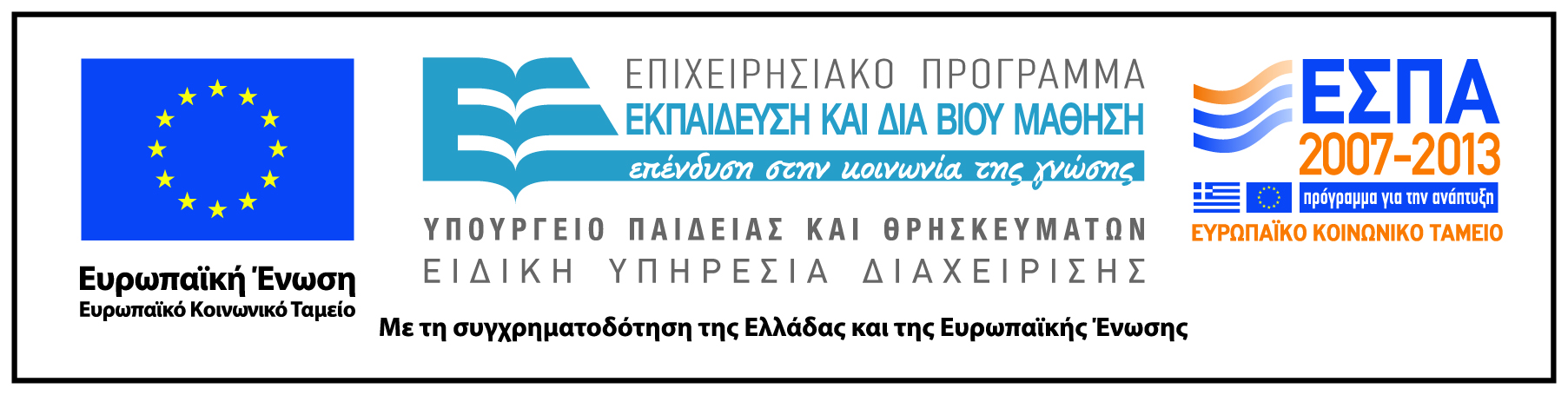